Collaboration with social scientists for a better understanding of social impacts within PRA Dr Alan MacLeod                             Dr Clare HallDefra                                                Forest Research York                                                  Northern Research Station United Kingdom                               United Kingdom IPRRG Meeting, KenyaSeptember 21-24th 2023
1
Problem: understanding social impacts
The potential for a pest to cause social impact is a factor to consider within PRA 
However, PRA professionals generally have little experience in this area and lack a relevant disciplinary background, so likely lack understanding of social impacts
PRA decisions are based primarily on consideration of risks to the economy and, to a lesser extent, impacts on the environment 
consideration of social impacts is generally lacking 

To incorporate social impacts into PRA there is a need to understand:
what social impacts encompass 	
how the likelihood and extent of social impacts might be assessed and thus incorporated into the PRA process
2
Addressing the problem
Defra funded a project to investigate and better understand social impact for PRA
Literature study by social scientist working with PRA specialists 
social science literature / risk literature / sample of Defra PRAs
Project had 5 main questions to consider: 
Q1) What is meant by the term “social impact”?

Q2) Are there frameworks to study social impacts in other disciplines  which could be informative?

Q3) What do PRA standards (ISPMs) say about social impact?

Q4) What social impacts have been assessed in Defra PRAs?

Q5) What categories, ranking scales and descriptors could be used when assessing social impact?
3
Q1) What is meant by the term “social impact”?
Social impact refers to the effects experienced, physically, cognitively or emotionally by humans when some change occurs in an aspect of human life
Scale of impact can be at an individual or group level: includes households, families, communities and wider society
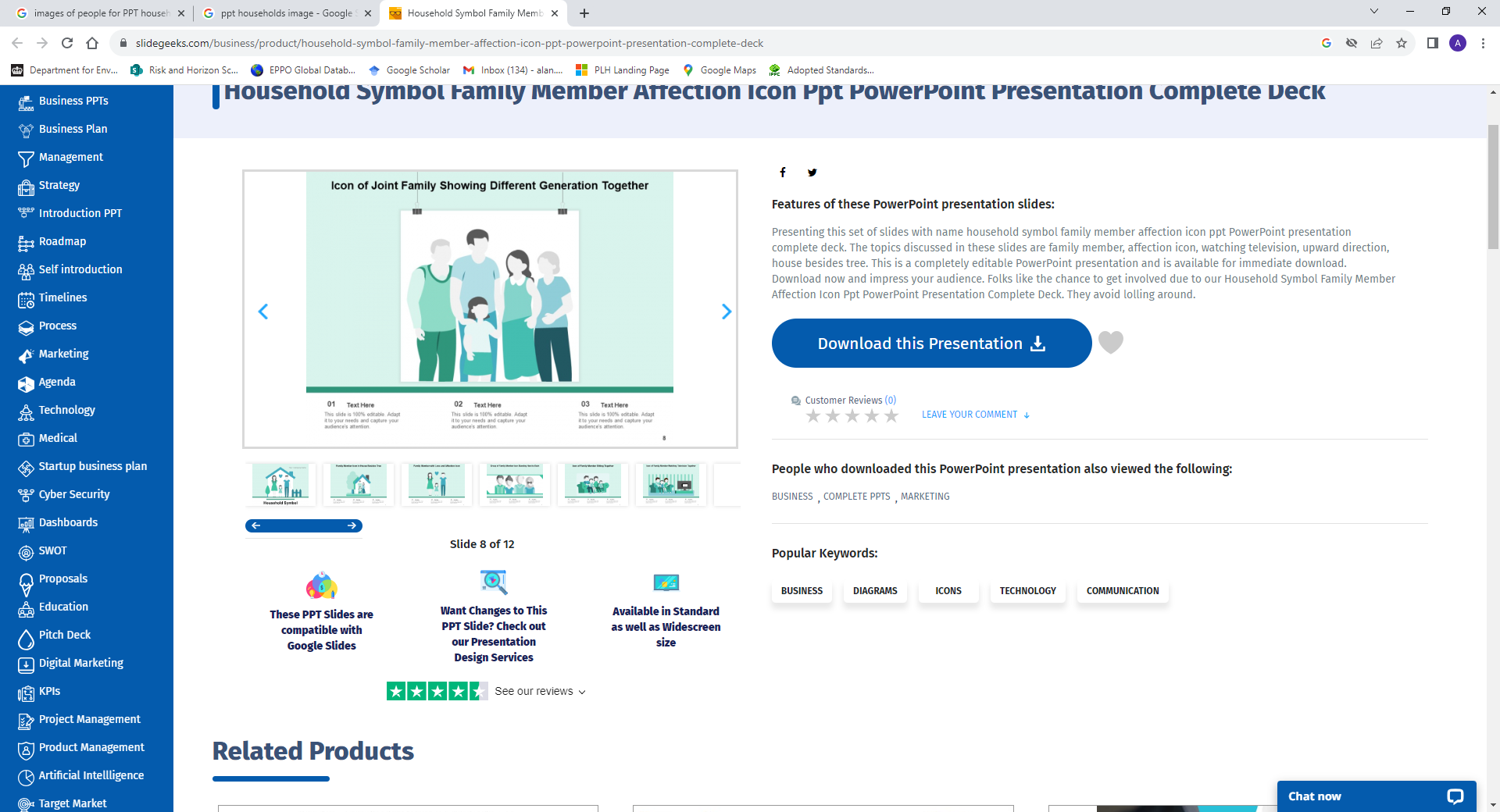 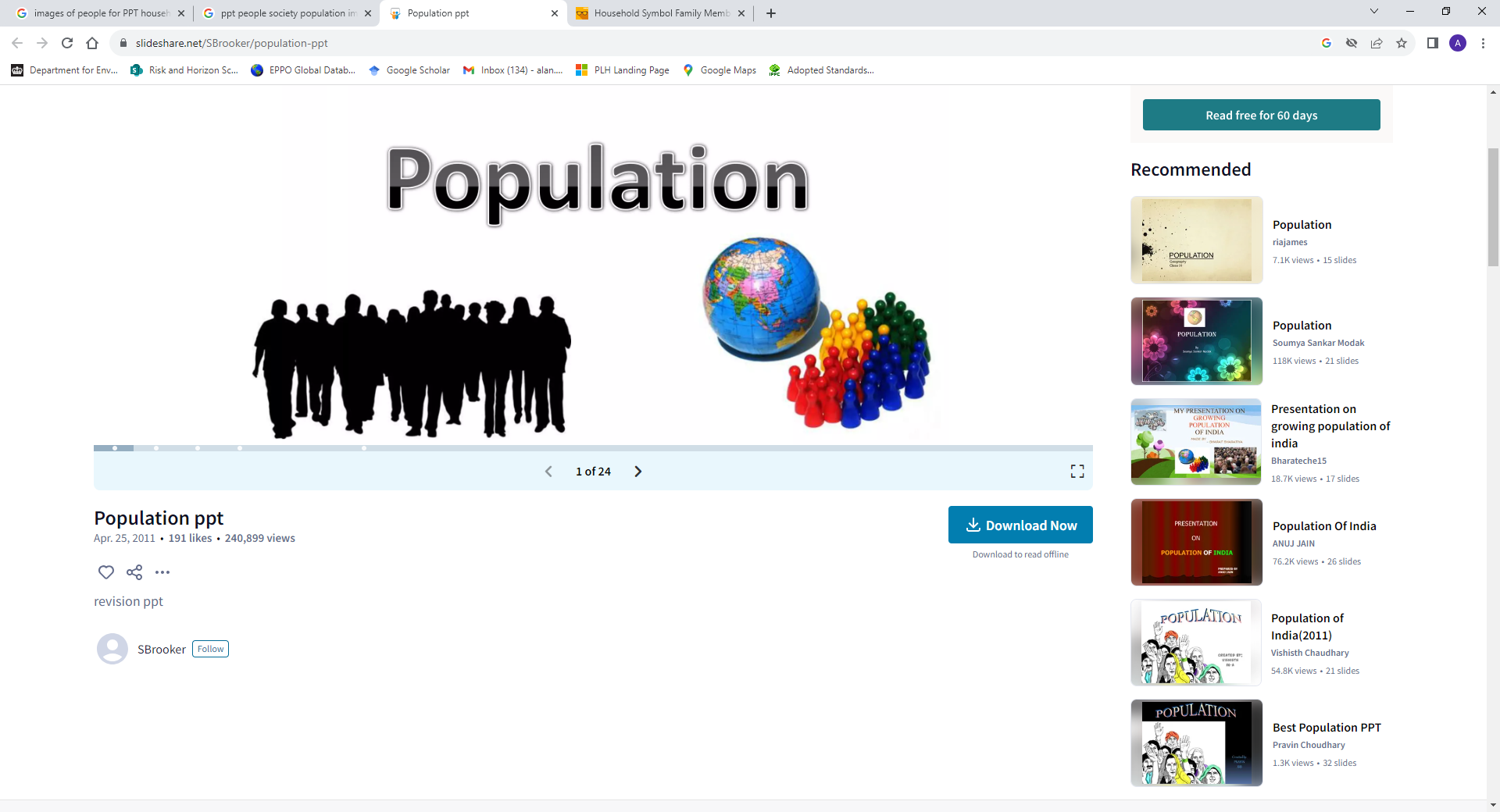 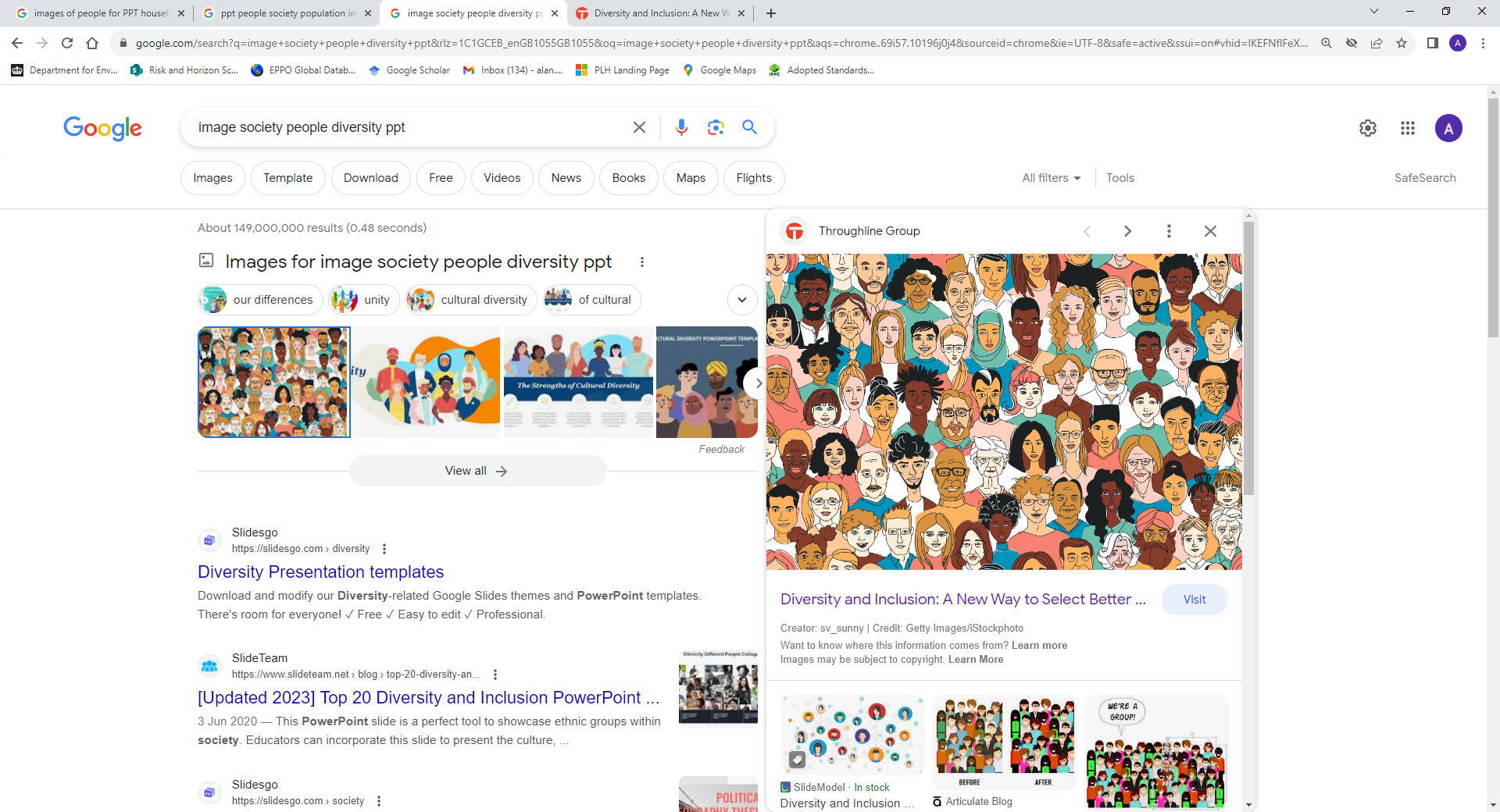 Becker H.A. & Vanclay F. (eds) (2003) The International Handbook of Social Impact Assessment
4
Features of social impact
Social impacts are often 
indirect secondary impacts 
context-specific 
hard to quantify 
vary through time 
differ between groups of people

All are reasons which make assessing social impact difficult and including social impact in PRA a challenge
5
Q2) Are there frameworks from other disciplines which could be informative?
Social impact assessment 
	- planned interventions
Ecosystem services assessment 
	- (could be used for all types of impacts?)
Becker H.A. & Vanclay F. (eds) (2003) The International Handbook of Social Impact Assessment
6
Social impact assessment (SIA)
Much of the literature on social impacts relates to social impact assessment 
SIA is a formal process used by social scientists when evaluating planned development projects or policy programmes, 
SIA used to identify potential undesirable impacts so that impacts can be avoided or minimised
Categories of impacts considered in some social impact assessments:
Way of life 
Culture 
Community 
Political systems
Environment 
Health and well-being 
Personal and property rights 
Fears and aspirations
Vanclay F. (1999) Social impact assessment. In: Handbook of Environmental Impact Assessment
7
Categories in more detail
8
Social impact assessment
Variety of approaches used when conducting social impact assessments
Some approaches use different categories when evaluating planned interventions: 
Population characteristics 
Community and institutional structures 
Political and social resources 
Individual and family changes 
Community resources

BUT social impact assessment used for planned interventions; not pest outbreaks (unplanned)
9
Ecosystem services framework
Ecosystem services: the benefits humans get from nature
Can consider social impacts in terms of impacts on ecosystem services
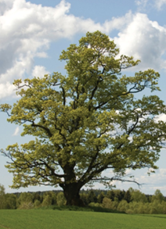 UK National Ecosystem Assessment   http://uknea.unep-wcmc.org/
10
Ecosystem services framework
11
Symbolic plants e.g. National flowers
https://www.arenaflowers.com/blogs/news/world-national-flowers/
12
Complex relationships between ES and human well-being
http://millenniumassessment.org/documents/document.301.aspx.pdf
13
Human health and well-being
IPPC is a plant protection agreement 
Human health and well-being is outside of the scope of IPPC
14
Q3) What do PRA standards say about social impact?
ISPM  2 (Framework for Pest Risk Analysis) 
Refers to “magnitude of potential economic consequences”
Notes that “potential economic impact, which includes environmental impact” is an important factor within PRA
No mention of social impact
ISPM 2 https://www.fao.org/3/k0125e/k0125e.pdf
15
Q3) What do PRA standards say about social impact?
ISPM 11 (Pest risk analysis for quarantine pests)
The word ‘social’ occurs three times in ISPM 11
2.3.1.2 Indirect pest effects (list of examples of indirect effects)	
effects on domestic and export markets 
environmental and other undesired effects of control measures
resources needed for additional research and advice
social and other effects (e.g. tourism)
2.3.2.4 Non-commercial and environmental consequences 
environmental effects (such as ecosystem stability, biodiversity, amenity value) and social effects (such as employment, tourism) 
Annex 4: PRA for plants as quarantine pests 
     Assessment of potential economic consequences
The assessment of economic consequences of plants as pests may be inherently difficult because they may have broad agricultural, environmental and social consequences that may be non-specific, not readily apparent or not easily quantified.
ISPM 11: https://www.fao.org/3/j1302e/j1302e.pdf
16
Subordinate to environmental impact?
Within ISPM 11, 2.3.1.2 (Indirect impacts) 
when describing the analysis of indirect environmental risks, amongst other things refers to… 
significant change in ecological processes and the stability of an ecosystem,
effects on human use e.g. water quality, recreational uses, tourism, animal grazing, hunting, fishing
17
Examples of plant pests causing social impact
Locust plagues can cause social fear, unrest, even riots at the local level
plagues eat all green plant parts (not fir needles)
farm animals die due to lack of feed
people can starve and die from hunger & disease 

Transboundary pests – rather than quarantine pests
FAO locust watch programme mitigates outbreaks  https://www.fao.org/ag/locusts/en/info/info/index.html


Wheat stem rust caused Soviet era famine (1931-1933) resulted in the death of five million people (Tauger, 2006)
Not a quarantine pest
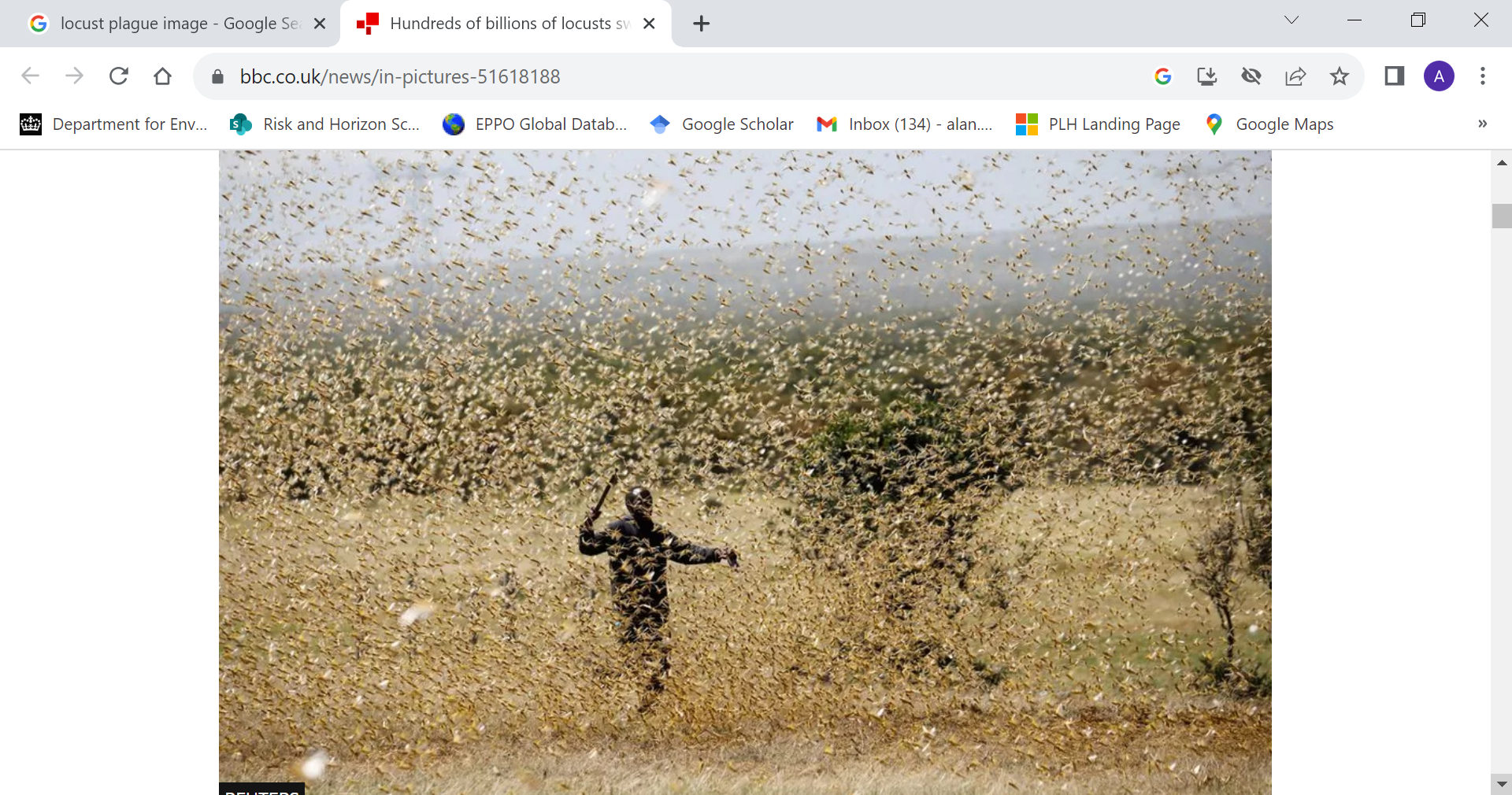 Locust swarm, East Africa, 2020
Tauger (2006) Eur Asia Studies 58, 973-984. https://doi.org/10.1080/09668130600831282
18
Classic example: Potato late blight
Potato late blight (Phytophthora infestans) introduced into Belgium with samples of potato varieties from USA in 1844 
1845: Epidemic of blight in England and Ireland 
cv Lumper especially susceptible
1846: Late blight widespread within Europe from Ireland to Romania & Scotland to Portugal
Potato plants died in fields and tubers rotted in storage
Famine caused about 700,000 deaths in mainland Europe; 
million people migrated within Europe
million people migrated to USA 
Similar effects in Ireland 1846-47
Poverty and hunger led to a revolution in Paris, 22 February 1848; uprisings in many capitals across Europe
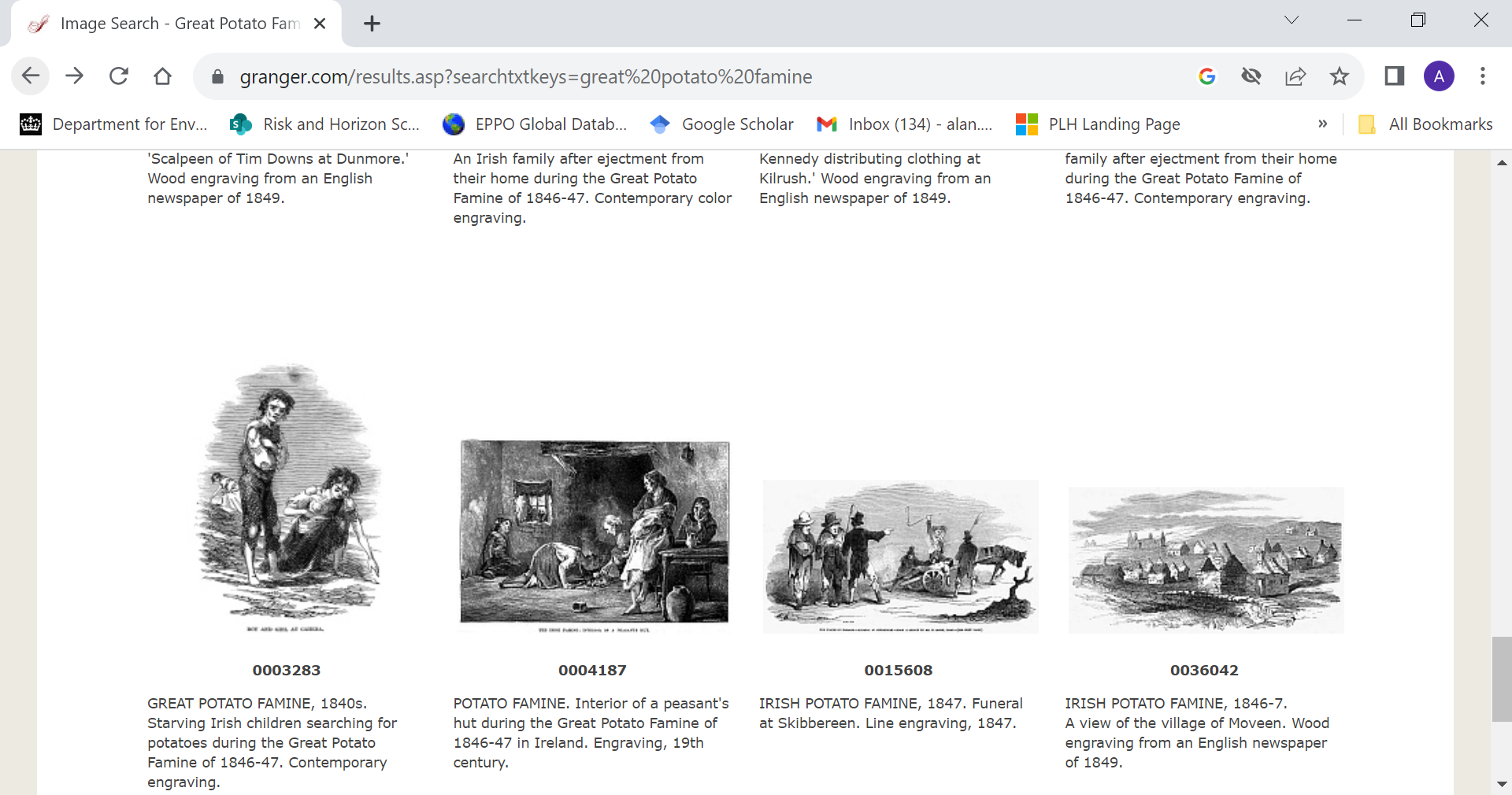 19
Efforts to assess social impact
20
Example: Southern pine beetle (Dendroctonus frontalis (Col: Curculionidae)
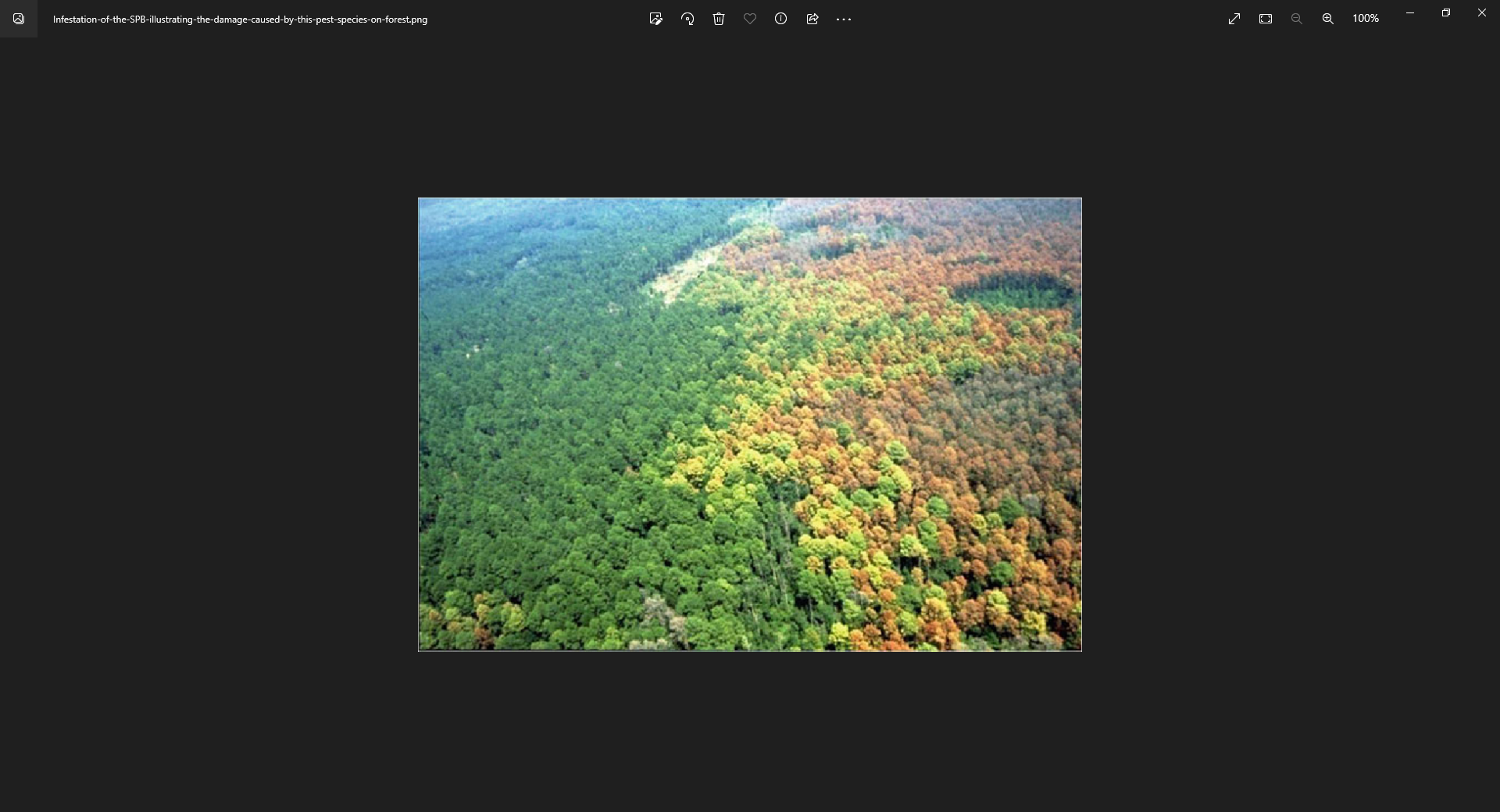 Judge social impact in terms of human response to the presence of Southern pine beetle
Considered two aspects of social impacts:
recreational use of the forest environment
camper might change campsites because of an infestation
infestations may be unpleasant to a hiker, beneficial to a hunter, and inconsequential to a fisherman (+ve and –ve impacts)
Effects in the urban/suburban environment
infestation can change the aesthetic appeal and utility of a public park
change the aesthetic appearance of a neighbourhood
reduction in property value resulting from loss of trees (economic)
reduction of buffering effects of weather conditions
injury to public (branches falling)
SPB damage to pine forest in southeast Texas
Xi et al (2012)
Coulson & Meeker (2011) Social and Political Impact of the Southern Pine Beetle. http://www.srs.fs.usda.gov/pubs/39074
21
Q4) What social impacts have featured in UK PRAs?
A sample of 18 PRAs was reviewed:
Mix of invertebrates & pathogens
Hosts affected - forestry & amenity trees; glasshouse ornamentals, field crops

Results:
 6 of 18 did not mention social impact
Of those that did was mention of:
tourists and visitor numbers (ornamental plants & amenity trees in parks)
effects on peoples’ income (farmers/ growers - economic impact)
effects on enjoyment of the landscape (trees)
impacts on special interest groups (hobby gardeners)
impacts on peoples’ behaviour (accessing urban greenspace; amenity trees)
Narrative descriptions
22
Social impacts widen with host diversity
Waage (2011)http://www.bbk.ac.uk/biosecurity/downloads/seminar5_waage.pdf
23
Q5) What ranking scales and descriptors could be used for social impact?
Basic (first tier consideration of social impact)






Does not differentiate categories of social impact
Lack of clarity
Concern: about what? expressed by whom?
Reference to activities – what types activities? 
Social change – what type / how much / which groups affected?
More guidance /  more questions?
24
Developing a scheme to consider social impact
Is there likely to be social impact?
For example, consider the following two categories & questions:
…more categories & questions ...(bigger table)
25
Developing a scheme to consider social impact – adding detail / complexity
Is there likely to be social impact?
For example, consider the following two categories & questions:
A Tens, hundreds, thousands …         B Weeks, months, years …        C Local, regional, national …
26
Developing a scheme to consider social impact – adding more detail / complexity
Describe the groups affected …
Rural / Urban
Land owners/ visitors (tourists/ visitors for recreation)
Members of industry sectors e.g.
Seeds industry
Nursery workers
Glasshouse sector / protected cultivation 
Ornamental industry / food or feed crop sector
For affected sectors consider:
Ability to adapt / resilience
Changes in land use
Changes in employment
27
Challenges remain
Features of social impact:
Indirect secondary impacts, context-specific, hard to quantify, vary through time, differ between groups of people 
All are reasons which make assessing social impact difficult and including social impact in PRA a challenge

Pressure for faster decision making 
Trend for more efficient / simplified pest risk analyses by European NPPOs
Across Europe several pest risk prioritisation systems have been developed, minimal consideration of social impact
MacLeod & Lloyd (2020) The emergence of prioritisation systems …. Emerg Topics Life Sci, 4(5), 463-471
28
Conclusions
ISPMs do not explain well what social impacts are or how they can be assessed 
but ISPMs on PRA do not describe “how to assess” any risk elements, instead they describe “what to consider”  
Recognised that plants are an essential economic, environmental and social asset 
Social impacts considered secondary to economic and environmental impacts - Neglected because hard to quantify or lack of understanding?
Methods to incorporate social impacts can be developed (simple – complex)
Including social impact within PRA would provide a more comprehensive understanding of the range of impacts caused by plant pests
29
Thank you
30